П    Р    И   Ш  И   В    А   Н   И   Е
У    Т   Ю   Г
И    Г    Л  А
Н    О  Ж   Н   И   Ц   Ы
Ш   В   Е    Й   Н   А   Я
Л   И   Н    Е    Й   К   А
Ц
Пришивание пуговиц с двумя отверстиями
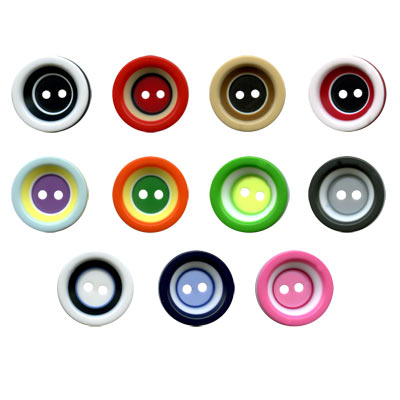 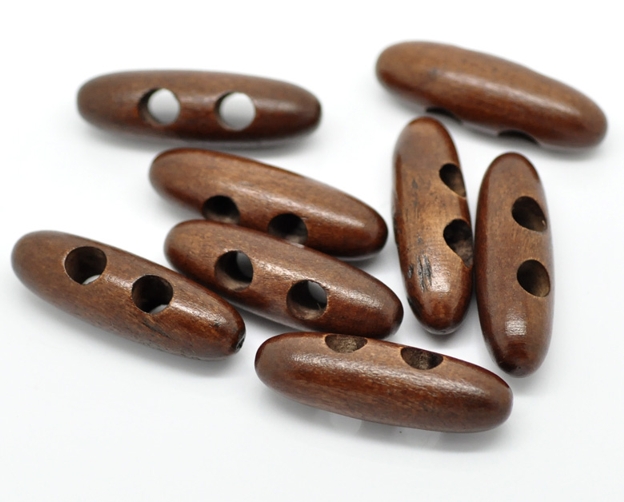 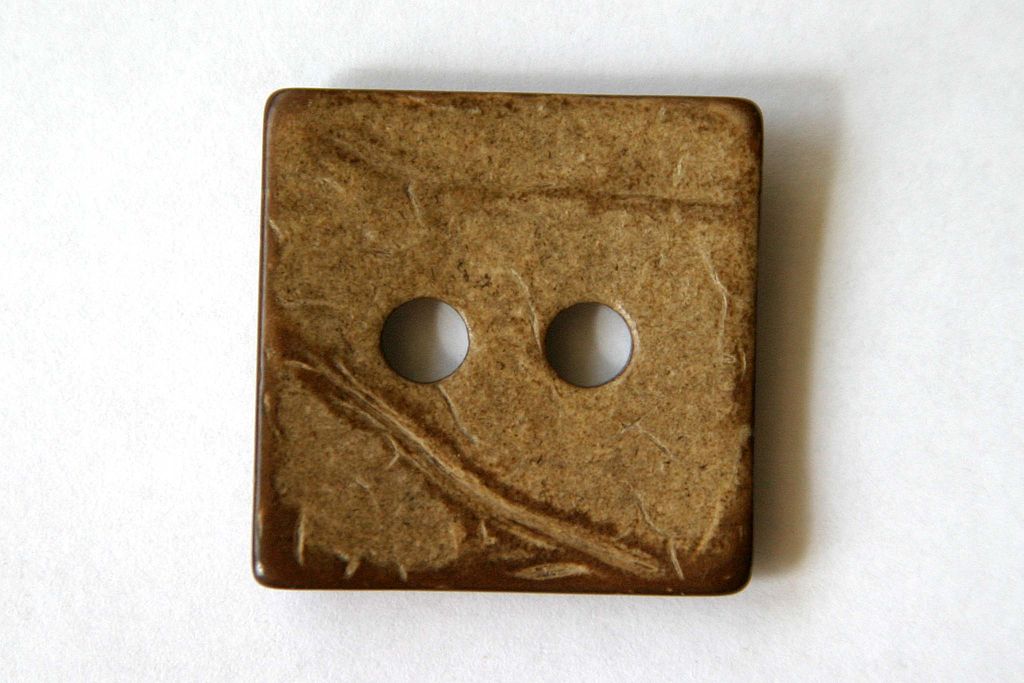 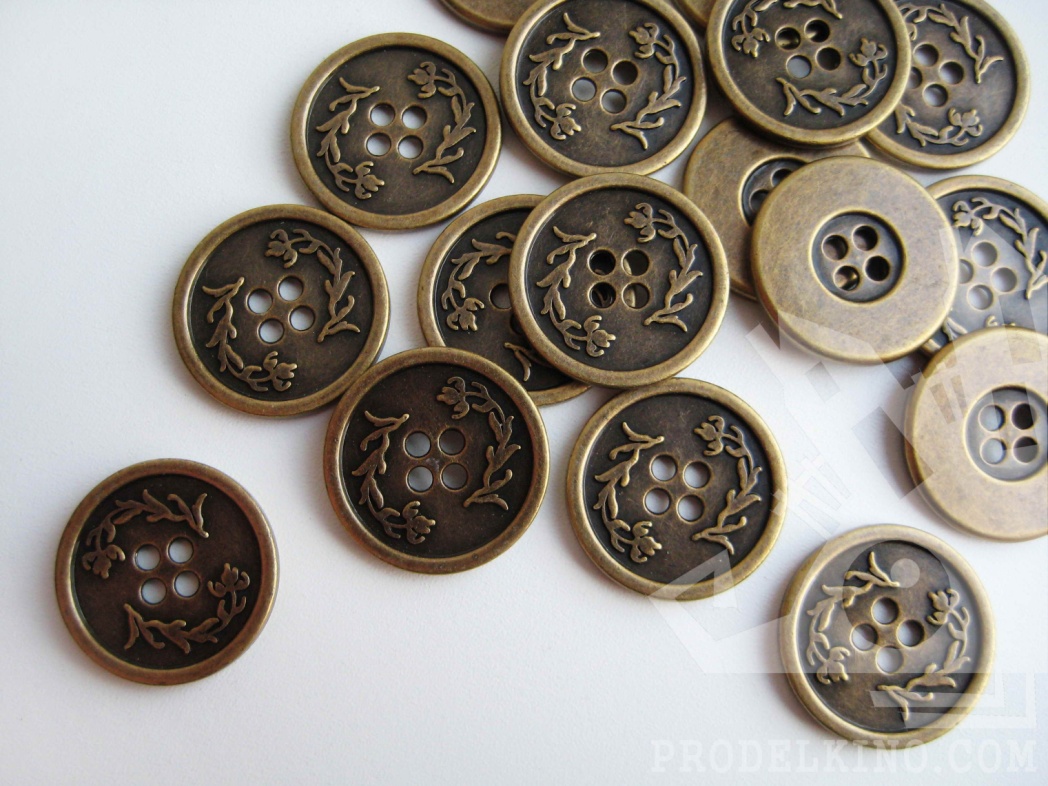 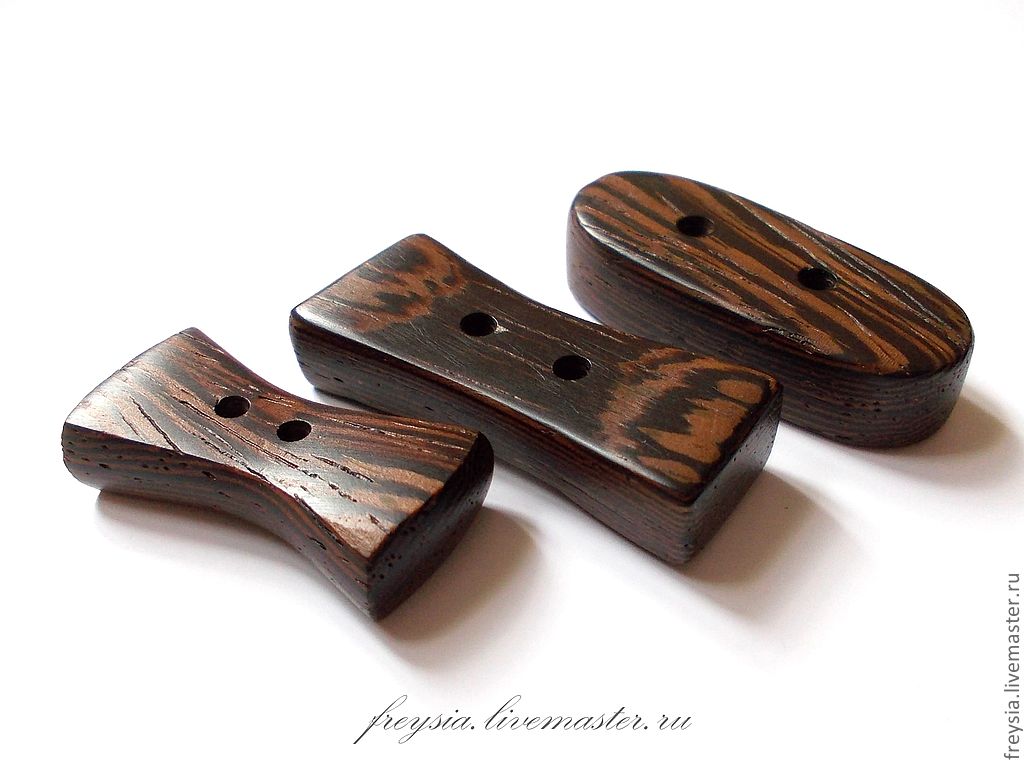 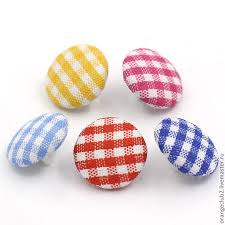 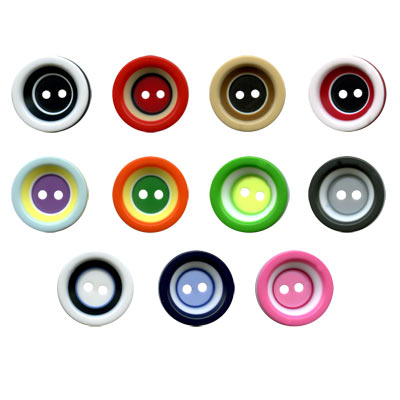 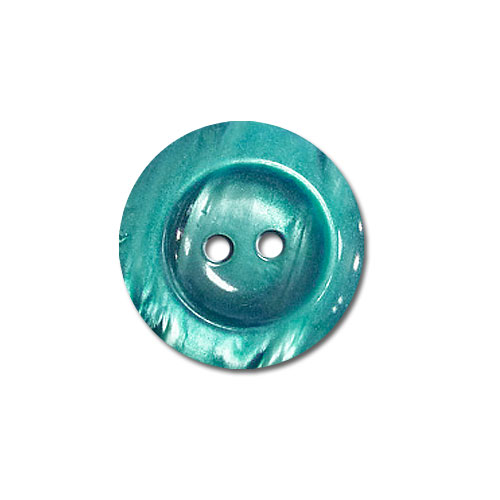 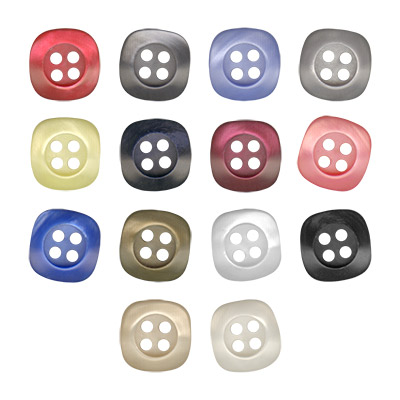 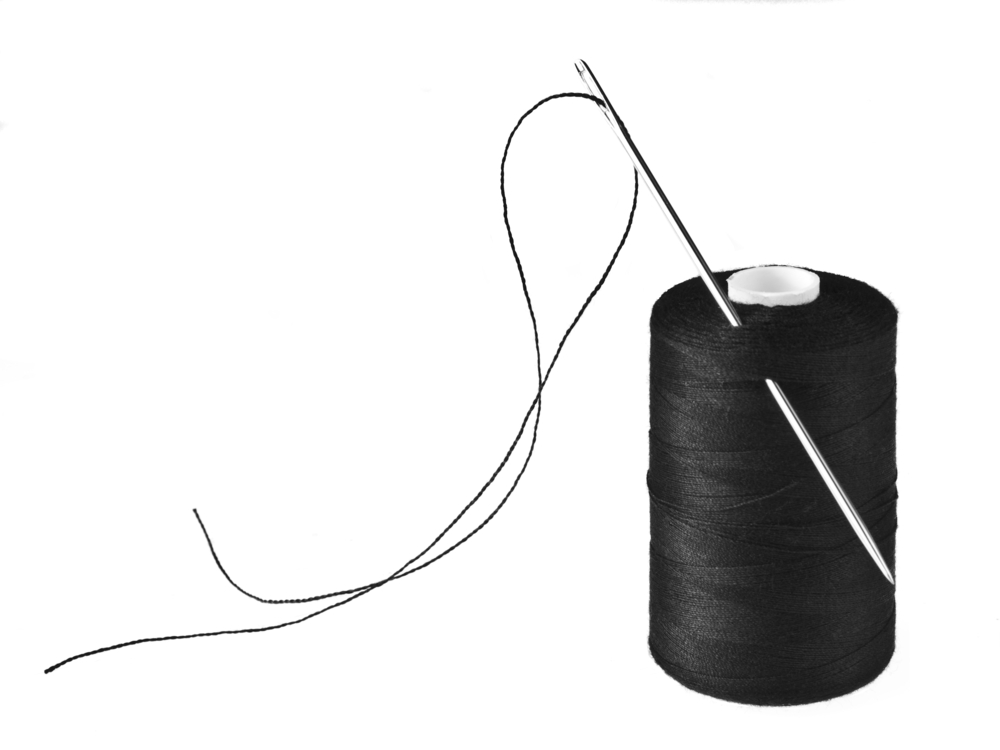 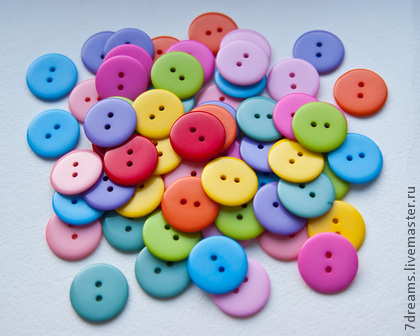 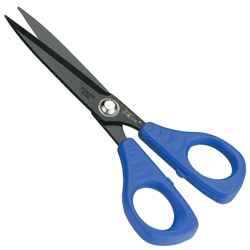 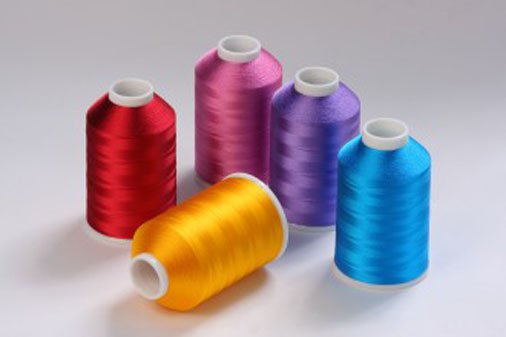 Правила ТБ при работе с 
ножницами и иглой
1. Никогда не оставляйте иглу без нитки!
2. Втыкайте иглу в игольник или катушку!
3. Не оставлять ножницы в раскрытом виде.
4. Передавать ножницы только в закрытом виде, кольцами вперёд.